Medical Reserve Corps COVID-19 Rapid Response Saliva Testing Team
Kathy BerlinU of M Medical Reserve Corps Coordinator
October 7, 2020
Agenda
Purpose
Team Expectations  
Roles
Health & Safety/ PPE
Deployment Process 
Scheduling & Shifts
Contacting HERO staff 
Q&A
Campus COVID-19 Testing
Mtest

Saliva Testing Program

Rapid Response Saliva Testing
Purpose
This team will conduct COVID-19 Saliva Testing for the University of Minnesota, in the event of:

Newly identified cluster of cases
An outbreak of cases related to an identifiable group and/or location on campus
Team Expectations
Complete mandatory online HIPAA training (Link to HIPAA Training)
Complete mandatory, 30-minute online training session on saliva testing Completed
Review MRC handbook and addendum 
Available to be deployed on short notice
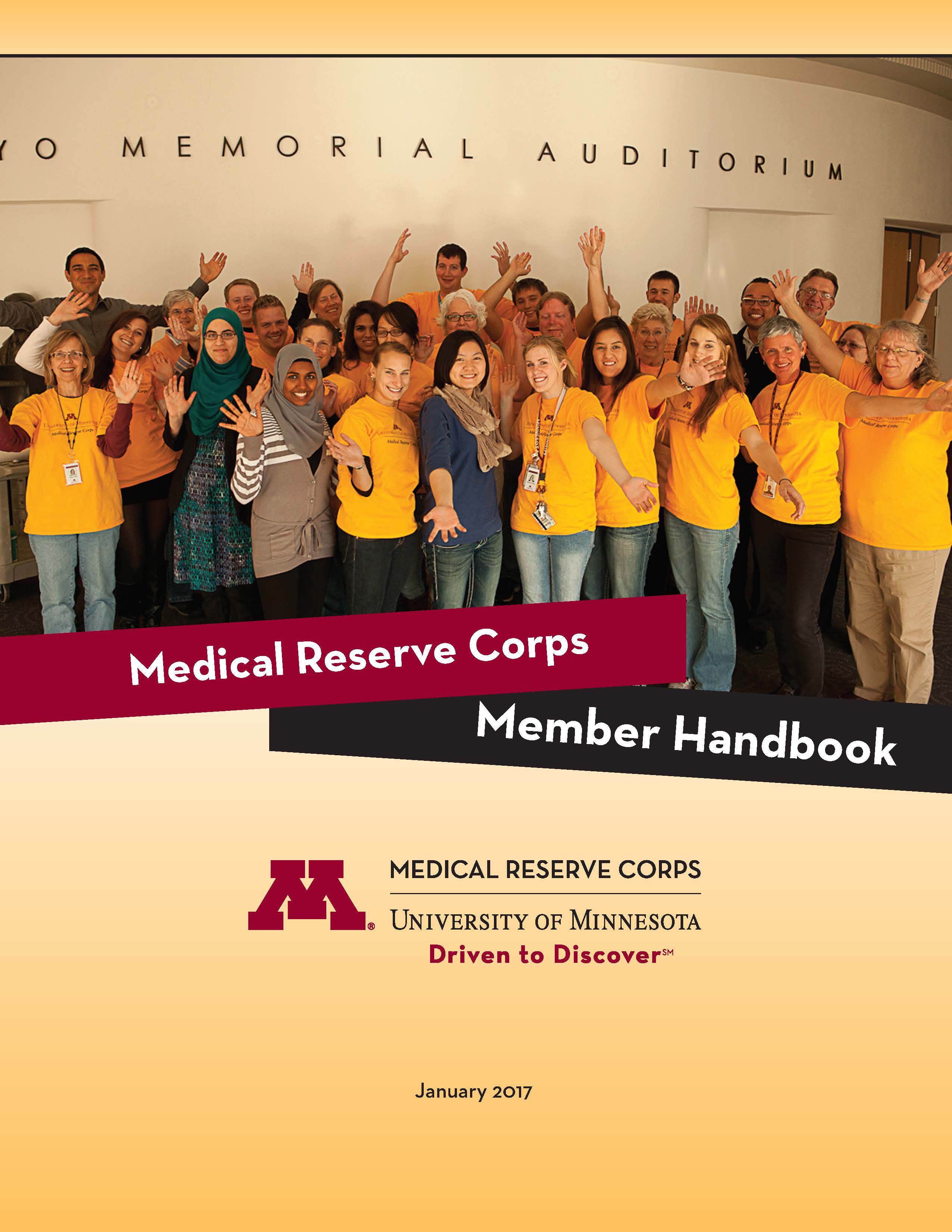 [Speaker Notes: HIPAA Training- For those of you who recently completed a HIPAA training and have run into an error upon completion. Please send us an email and we will send you information on who to contact to resolve that issue.
24-72 hours]
Roles
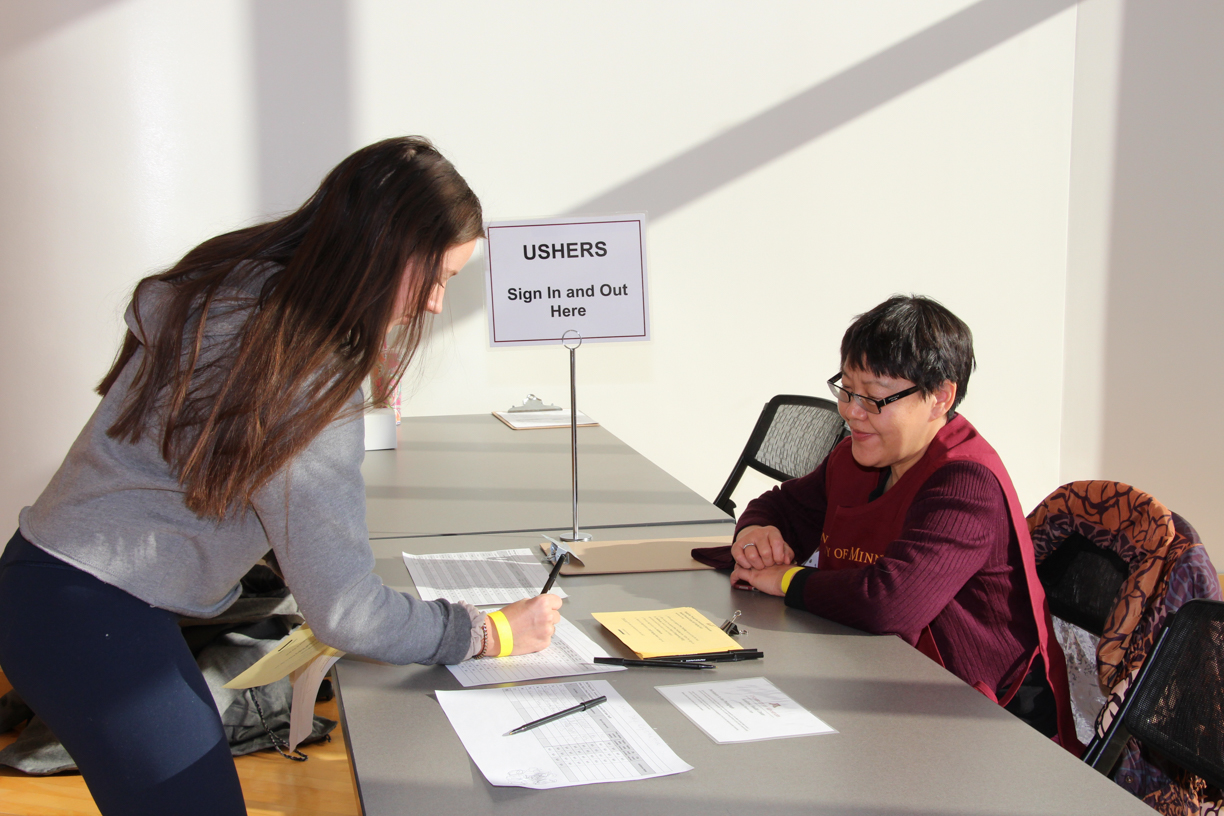 Registration Clerk 
Saliva Test Observer 
Logistics Support 
Team Lead-Health Emergency Response Office Staff
[Speaker Notes: Registration Clerk: Welcome and register individuals to be tested- (Check ID, mark them on roster) 
Saliva Test Observer: Instruct individuals on saliva test process and observe proper collection of saliva sample
Logistics Support Staff: Responsible for site set up and supplies 
Team Lead: Health Emergency Response Office staff]
Rapid Response Saliva Testing TeamPosition Checklist: Registration Clerk
Welcome individuals 
Check ID
Verify no drinking, eating, smoking, chewing gum for 30 minutes
If “no”, direct to testing station
If “yes”, instruct to wait amount of time needed to equal 30 minutes of no drinking, eating, smoking, chewing gum
Place check next to name on roster
Direct to testing station
Rapid Response Saliva Testing TeamPosition Checklist: Logistics Support
Set up registration area and testing stations
Measure 6-8 feet between testing station tables
Measure and mark queuing area (6 feet)

Wipe testing tables with disinfectant in between tests

Place test kits on tables in between tests

Restock supplies, as needed

Take down testing stations at end of session
Rapid Response Saliva Testing TeamPosition Checklist: Observer
Instruct individuals on saliva test process

Observe proper collection of saliva sample

Verify completed tests (saliva test tube in plastic bag)are placed in appropriate collection bag

Direct individuals to throw away used test kit tray items
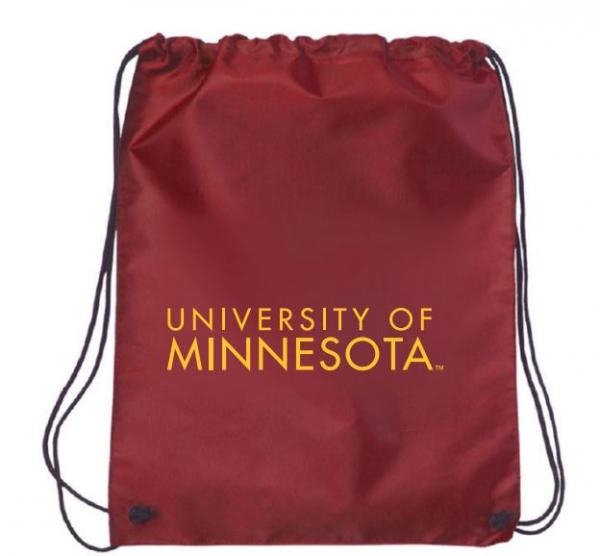 Health & Safety
“Go” Bags for each team member with supplies

Surgical masks, gloves and goggles will be provided
Remember to disinfectant gloves when you come into contact with samples or other contaminated materials
Disinfect goggles at end of shift and place in Go bag
[Speaker Notes: Each team member will be provided a  “go” bag which will includes, a surgical mask, gloves and goggles
Do we want to remind them not to sign up for a shift if they have symptoms, i.e. Do not sign up for a shift if you have symptoms or have been exposed to COVID (Or remind them to read Handbook Addendum to follow safe COVID deployment protocols).]
Deployment Process
Boynton notifies HERO staff of cluster/outbreak
Team members are notified (email, text, phone call)
Team members sign up for shift
Meet at testing site
Deployed as a team of at least 3
[Speaker Notes: Ask that everyone sign in when arrive
Onsite set up and just in time training will happen before shift begins 
Parking vouchers will be provided (depending on the site location)]
Shifts
8 am - 7 pm; potentially  7 days a week 
Anticipated length of shifts will range from 2 to 4 hours
Sign up for a shift using Shiftboard
Notify Team Lead if ill or cannot make shift
[Speaker Notes: You will not be required to respond to every deployment opportunity. Everyone on the team will be contacted when a need arises and you will have an opportunity to sign up on Shiftboard if you are available to fill that role for that date and time.]
Scheduling: Shiftboard
Shiftboard
Click on “Schedules” 
Find date of deployment
Click on “available” for role you wish to fill
Reminder email
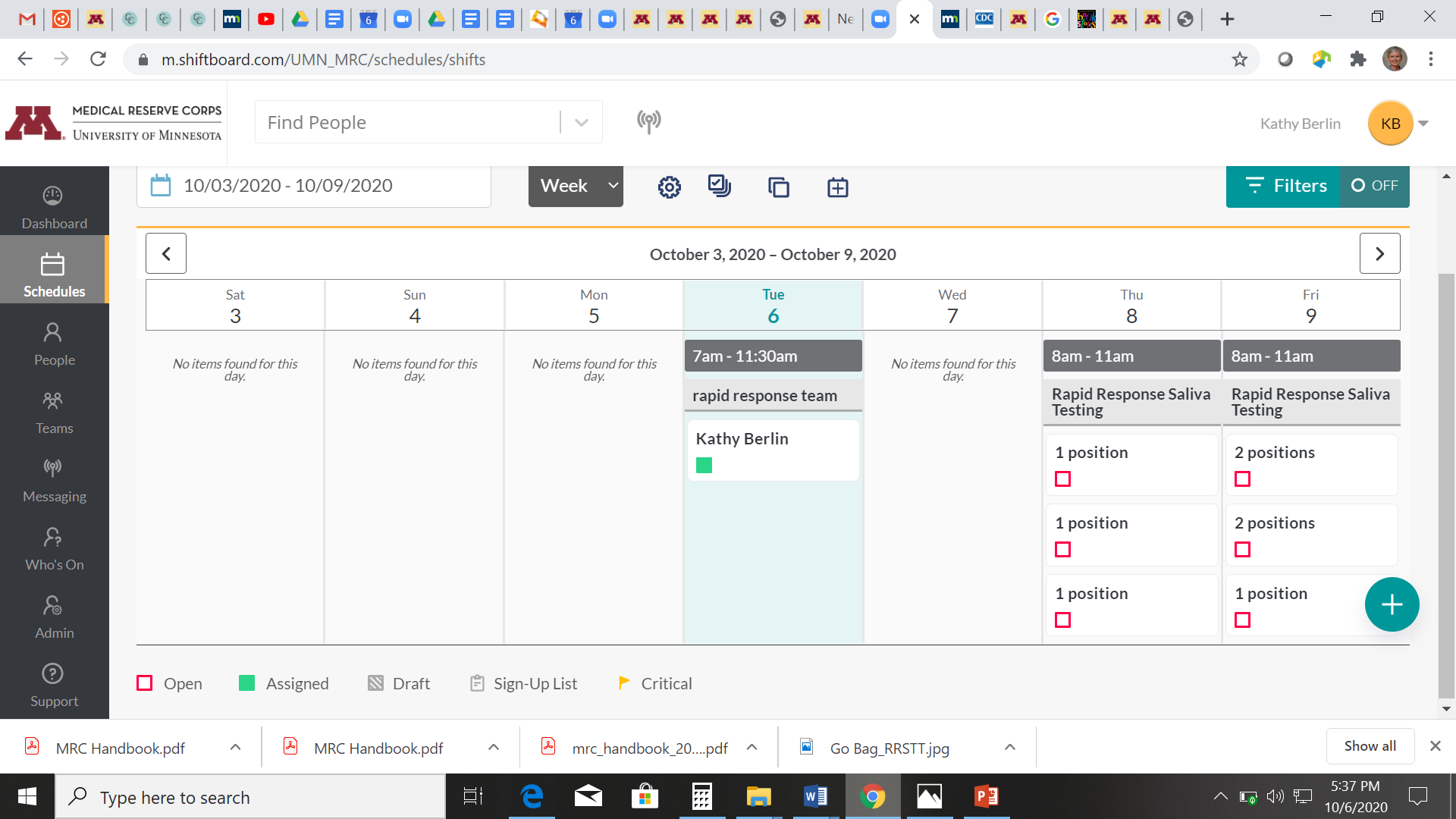 [Speaker Notes: DEMONSTRATE]
Show and Tell
https://youtu.be/HDdSLAps04Y

Test Kit
Final Thoughts
If sick…..

Parking

Adaptable and flexible
How to Contact HERO Staff
Email us at medicalreserve@umn.edu
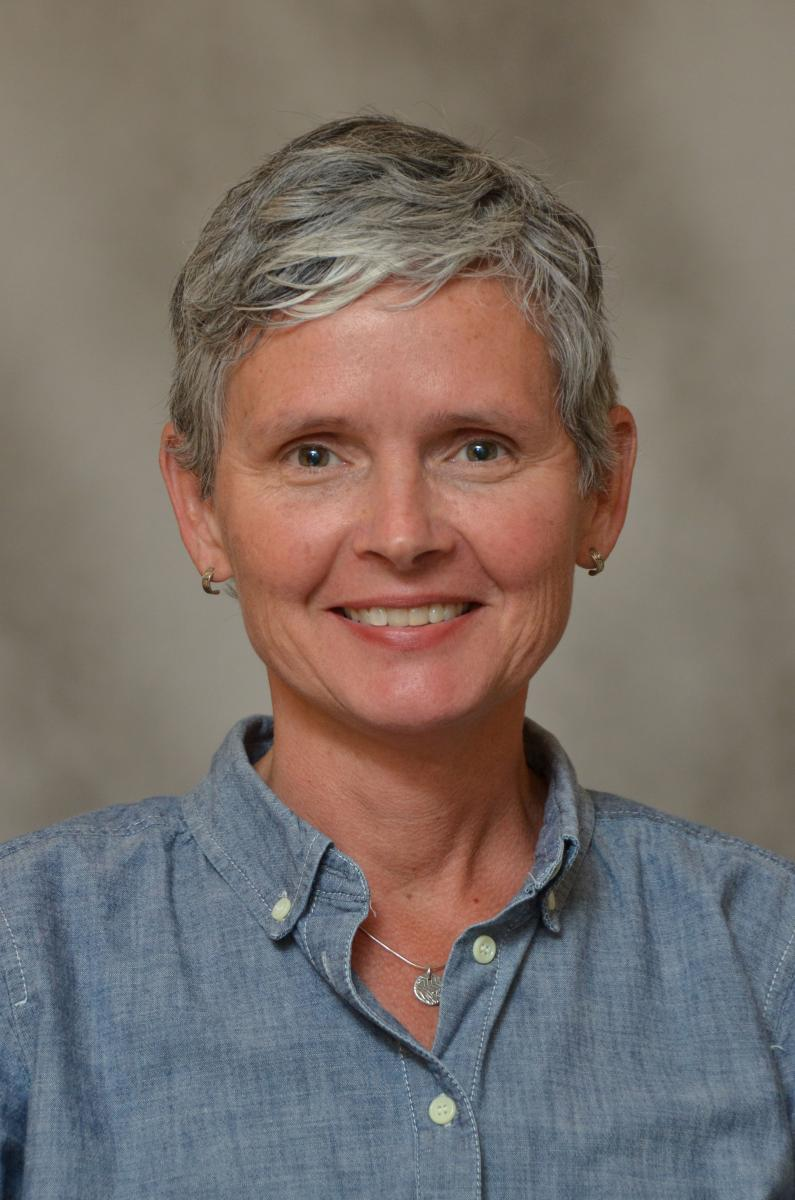 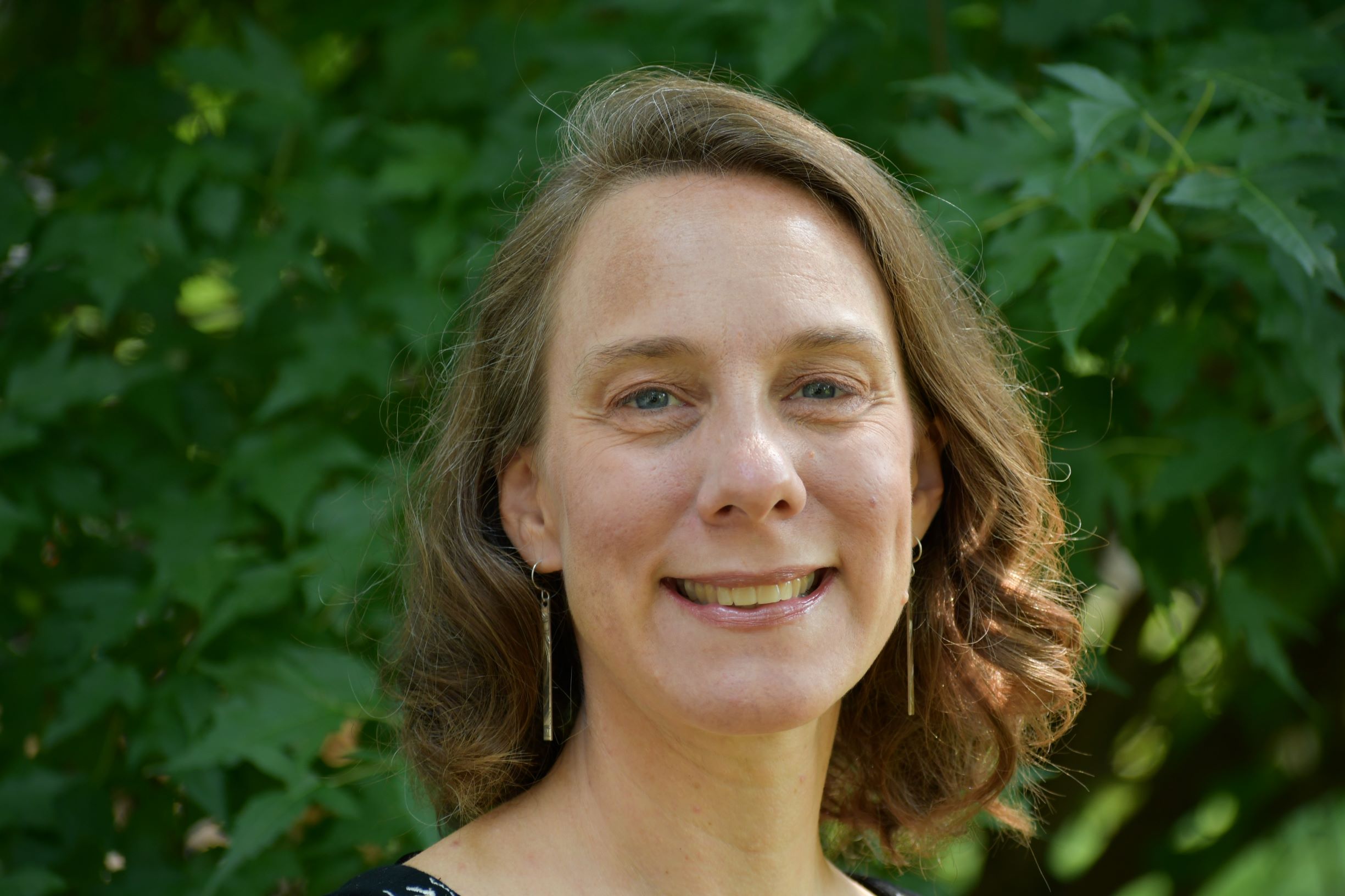 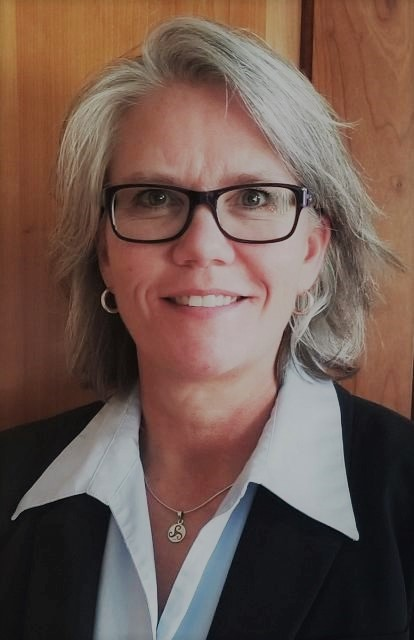 Megan Whittet
Kris Kaus
Kathy Berlin 612-202-0715
Q&A
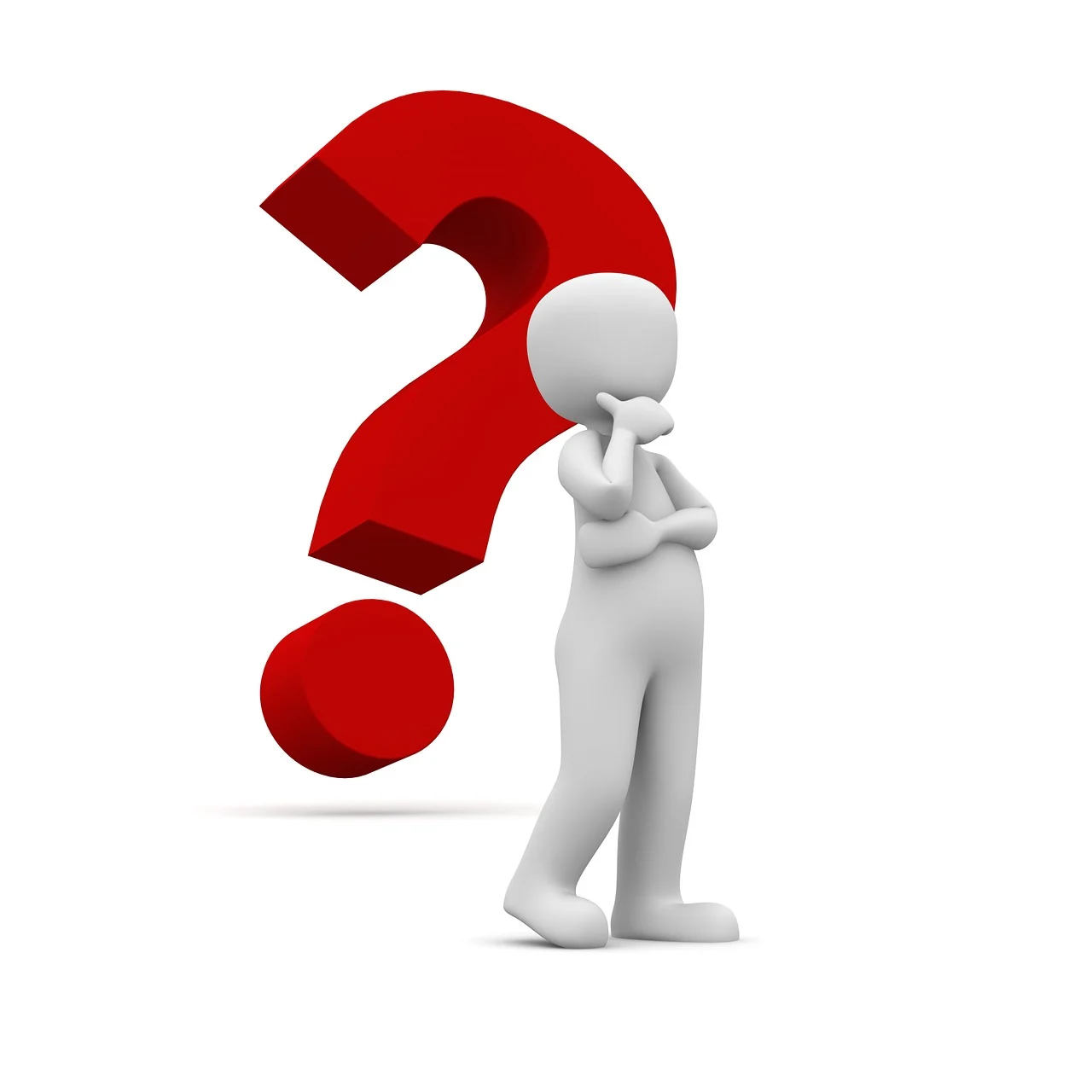